7 – Samen aan de slag
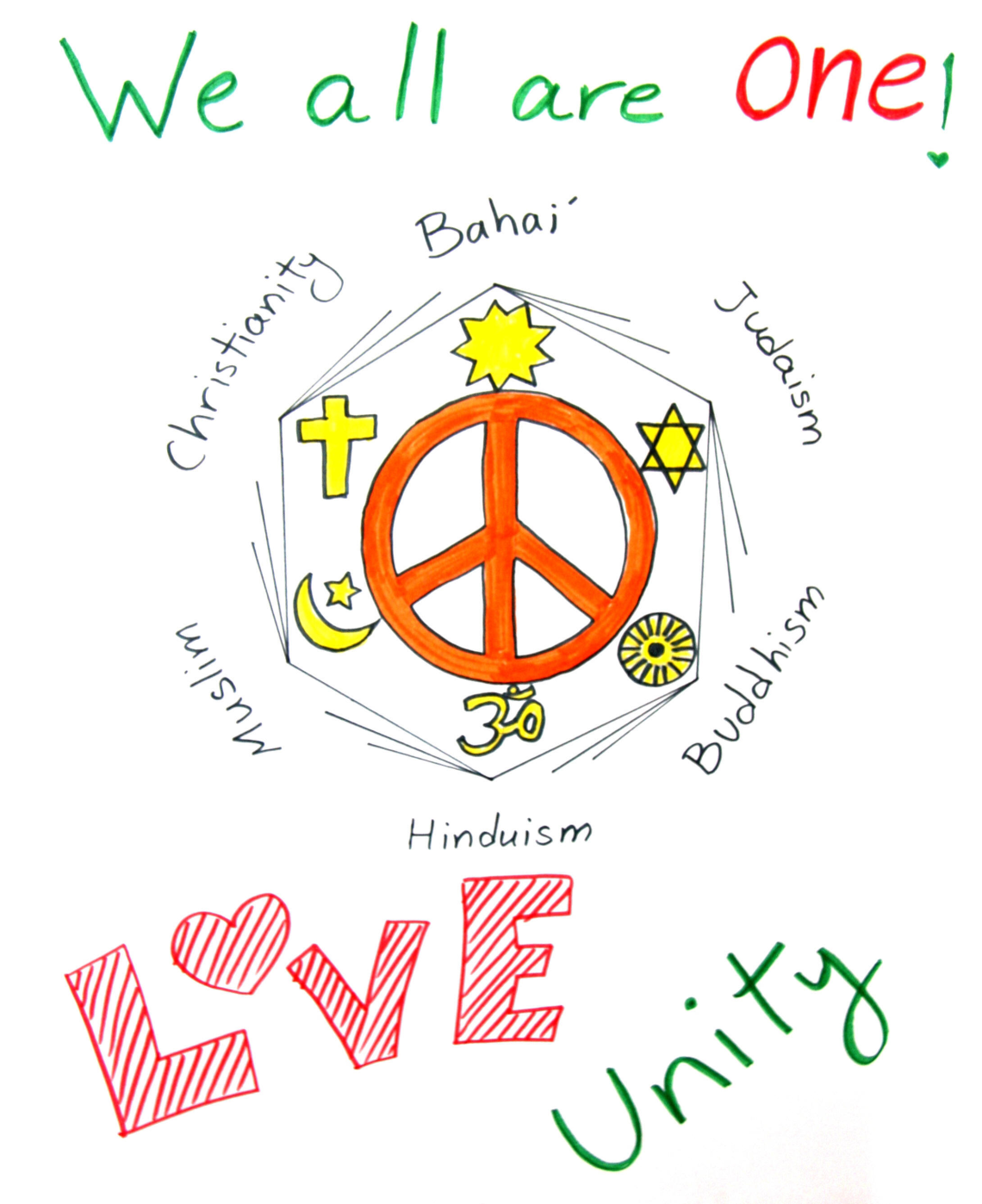 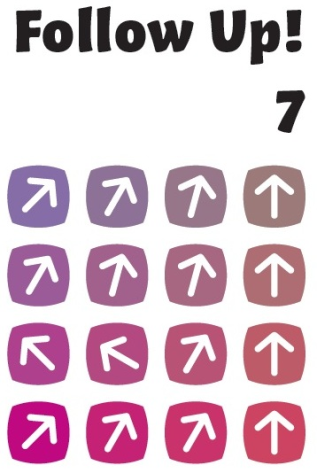 Samen aan de slag
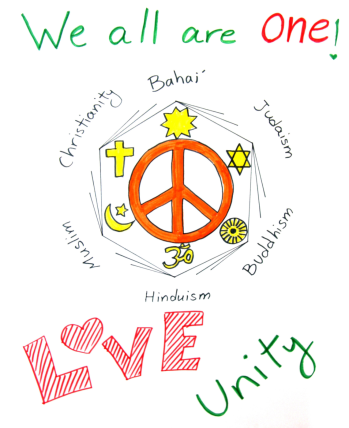 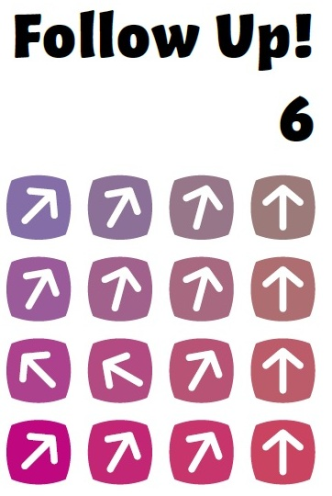